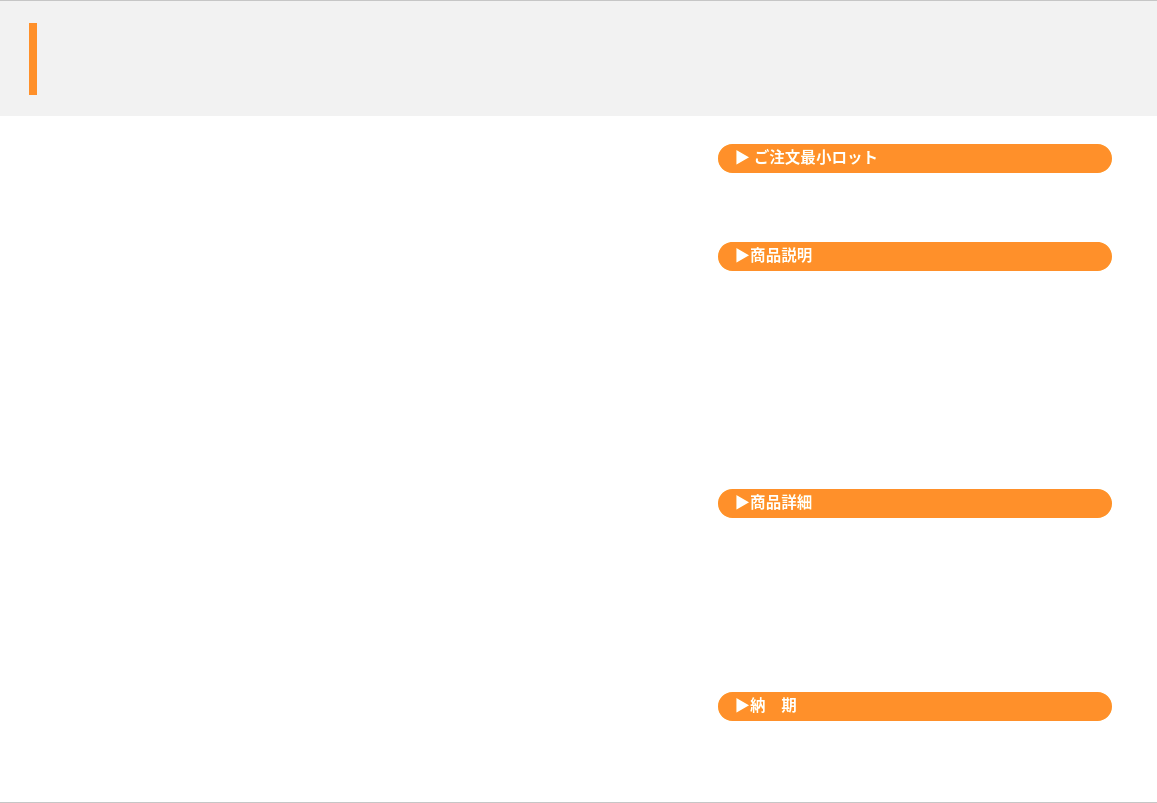 ミュージックペン
ノックすると音声が流れ出すボールペン
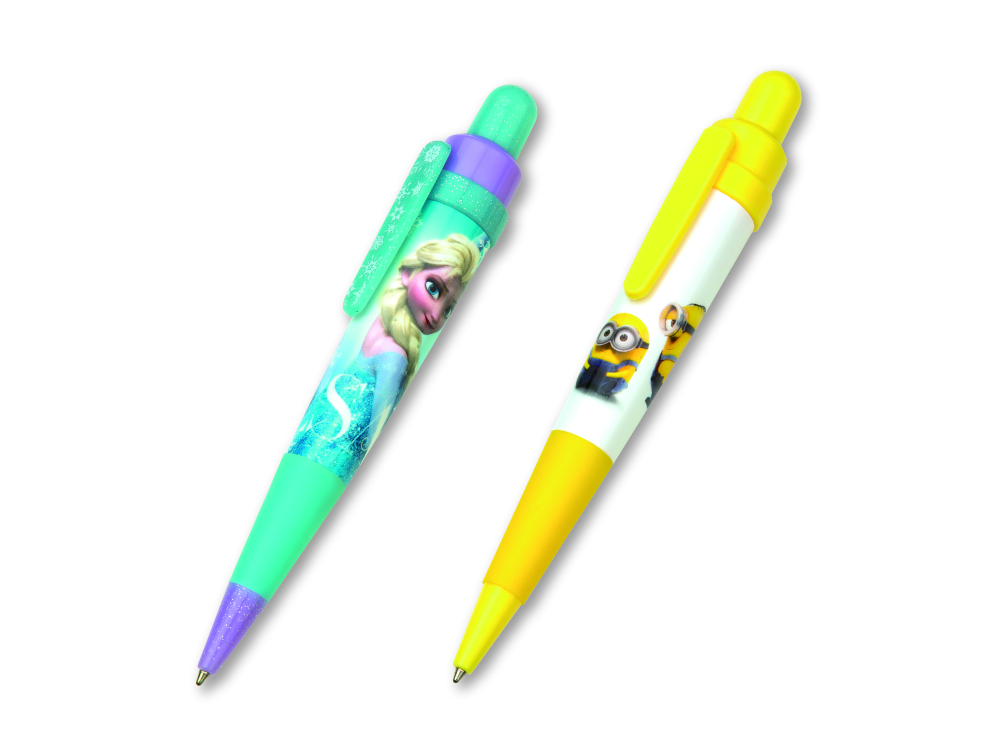 2,000本から
オリジナル音源で作製する音の出るボールペン
新商品の宣伝、解説を音声や歌で表現可能に！
約20秒間の音源が入ります。
視覚だけでなく聴覚を刺激するプロモーションができるネクストレベルのノベルティグッズです。
軸部分にはオリジナルフルカラー印刷が可能です。
品　番　　org368
サイズ　　全長約140mm
材　質　　ABS等
印　刷　　フルカラー
外　装　　個別PP袋入
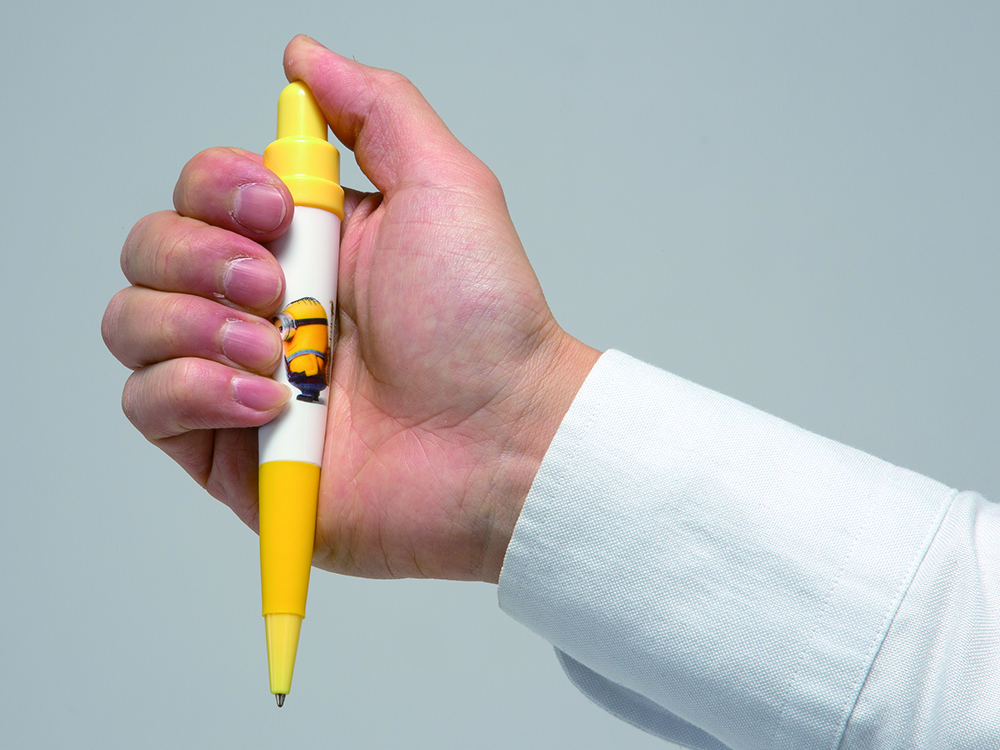 校了後約45日～